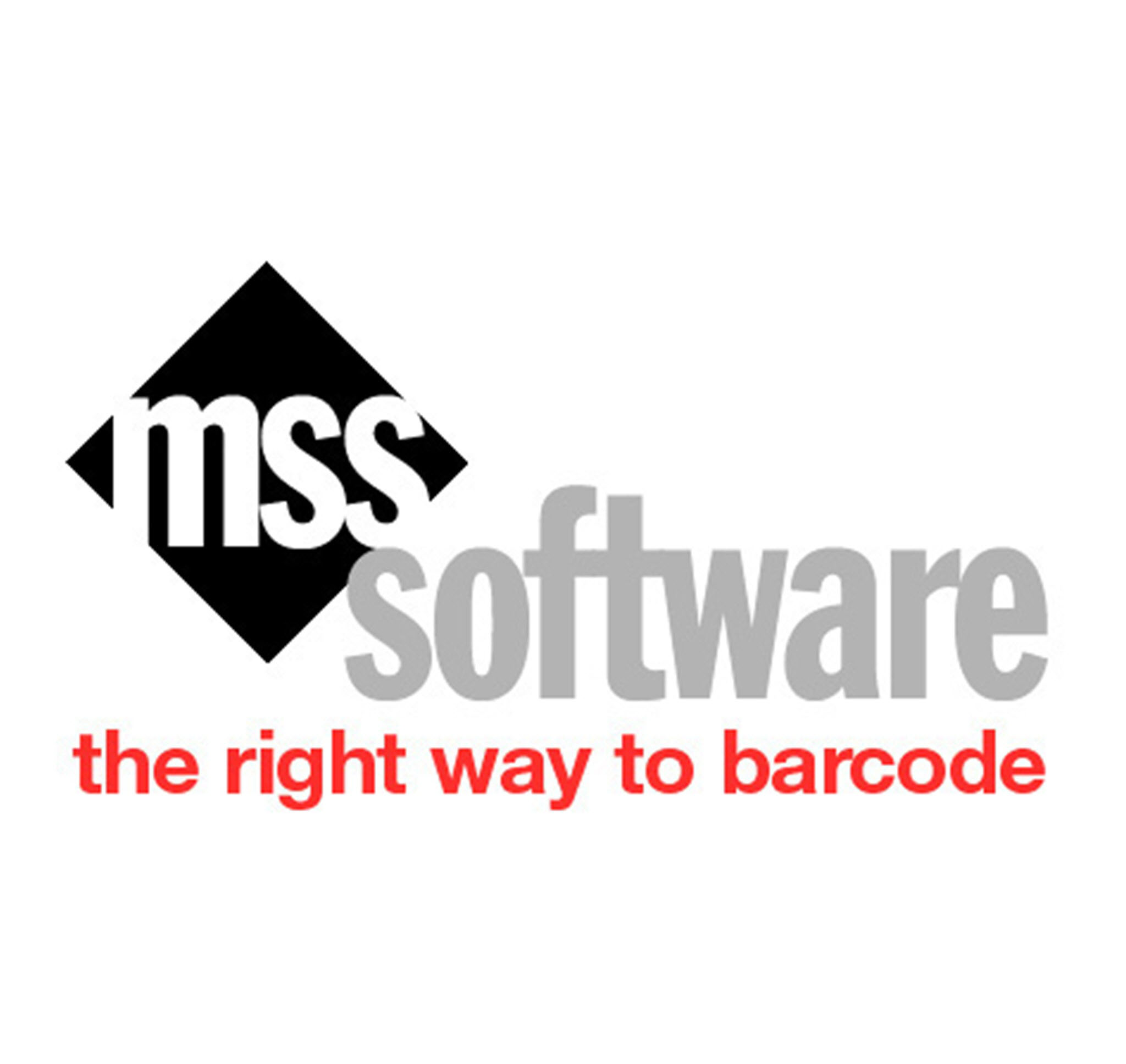 Accessories for the CS6080 Companion Scanners
By MSS Software
MSS Software    |     (800) 428-8643     |     sales@mss-software.com
Accessories
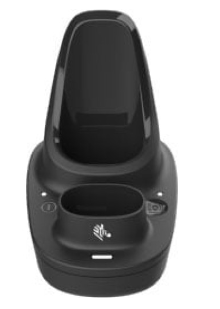 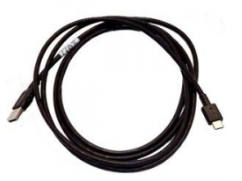 Item: MCBL-CS6-S07-04 
For connecting your CS6080 Dock to your PC.
Item:  MCR6080-SC100F4WW For connecting your CS6080 to your PC as well as charging the device and one battery. Requires MCBL-CS6-S07-04 (Sold Separately.)
MSS Software    |     (800) 428-8643     |     sales@mss-software.com
Accessories
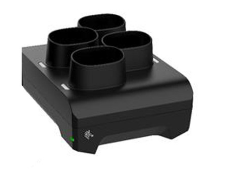 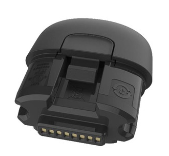 Item: MCR6080-BC40004WW 
For charging up to 4 batteries for CS6080 Scanners. Requires M23844-00-00R (Sold Separately.)
Item: MBTRY-CS60EAB0E-04 
 Spare Battery for CS6080 Scanner.
MSS Software    |     (800) 428-8643     |     sales@mss-software.com
Accessories
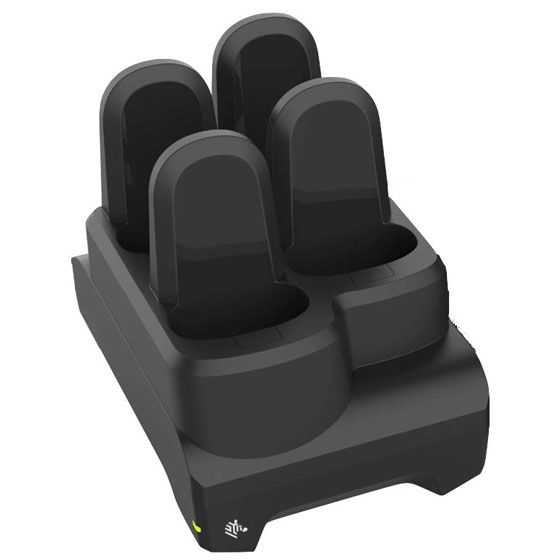 Item: MCR6080-SC400F4WW  
For charging up to 4 CS6080 Scanners. Requires M23844-00-00R (Sold Separately.)
Item: M23844-00-00R
US Power Cord for CS6080 Chargers
MSS Software    |     (800) 428-8643     |     sales@mss-software.com
Accessories
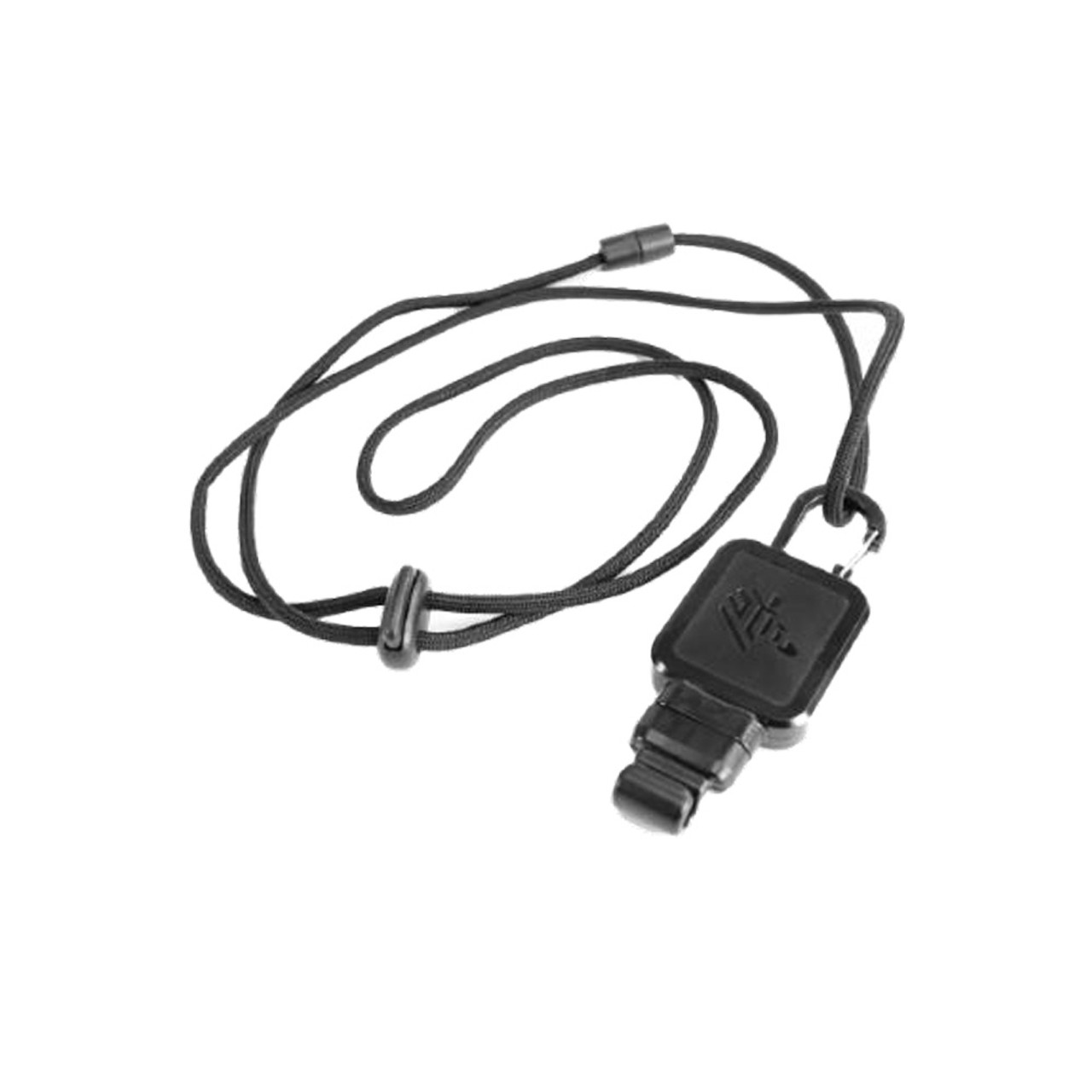 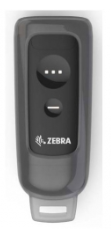 Item: MLNYD-000060W-04

Lanyard for CS6080 Scanner. Requires MHLSTR-SP0060W-00
Item: MHLSTR-SP0060W-00 
 Silicone protecter for CS6080.
MSS Software    |     (800) 428-8643     |     sales@mss-software.com
Service
MSVC-CS6X
3 Year Extended Support & Maintenance for Scan Wedge Software and Scanner Warranty. Comprehensive Coverage. Available to New Purchases Only.
MSS Software    |     (800) 428-8643     |     sales@mss-software.com